Vesmírný závod
Aneta veselá
Mezinárodní geofyzikální rok 1957
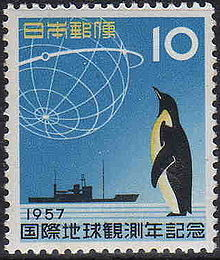 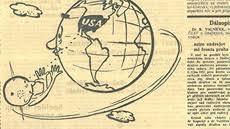 Sputnik 1 – 4. října 1957 (83,6kg)
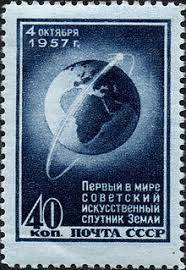 RAKETA JUNO i - s prvním americkým satelitem Explorer 1 – 1.února 1958
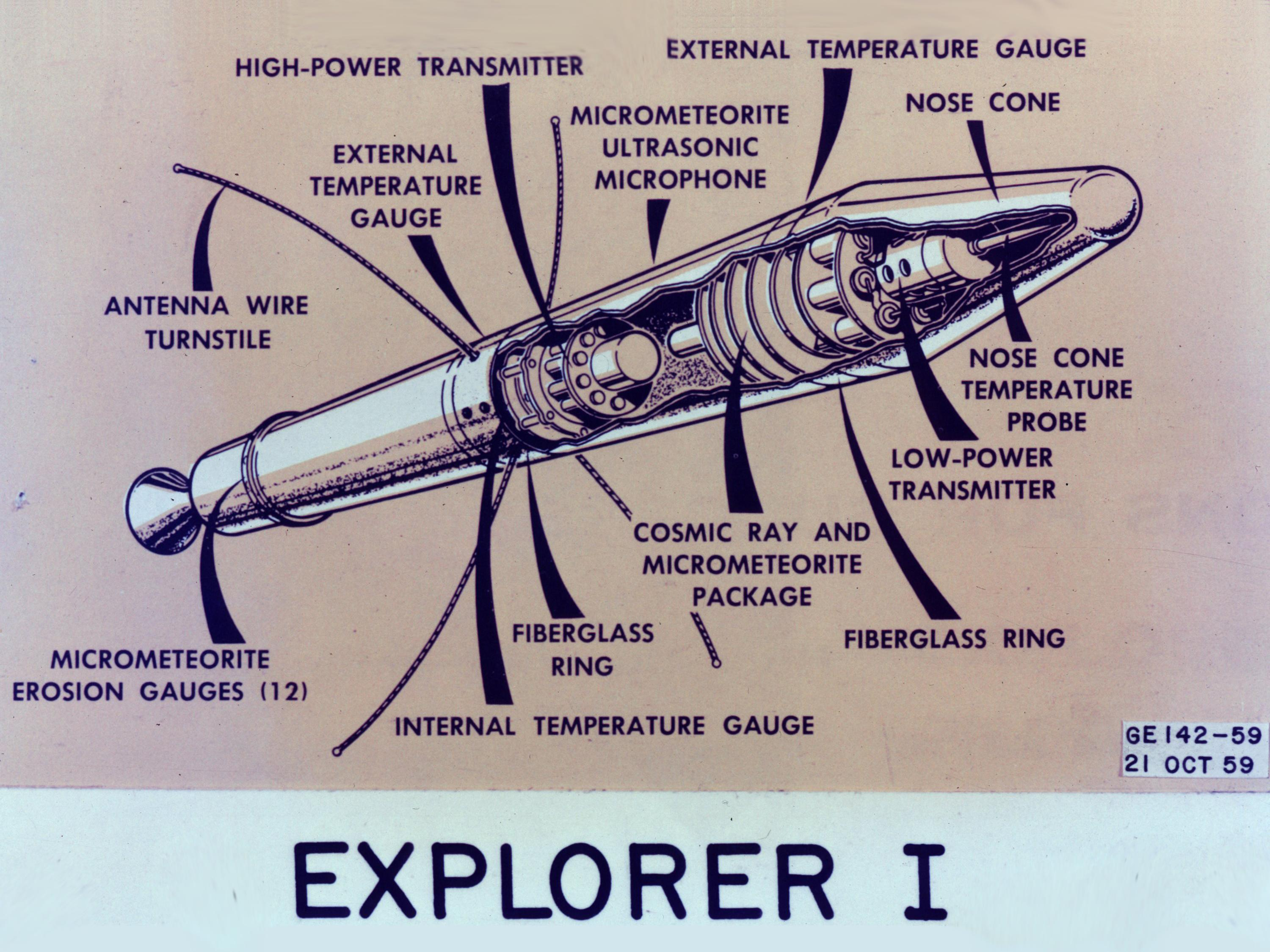 Lajka 3. listopadu 1957
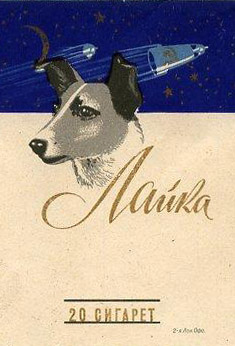 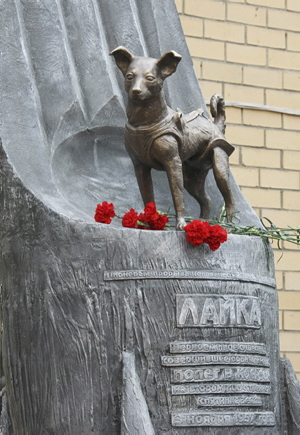 Jurij Alexejevič Gagarin
12. dubna 1961 v lodi Vostok 1
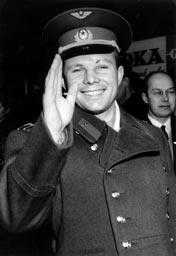 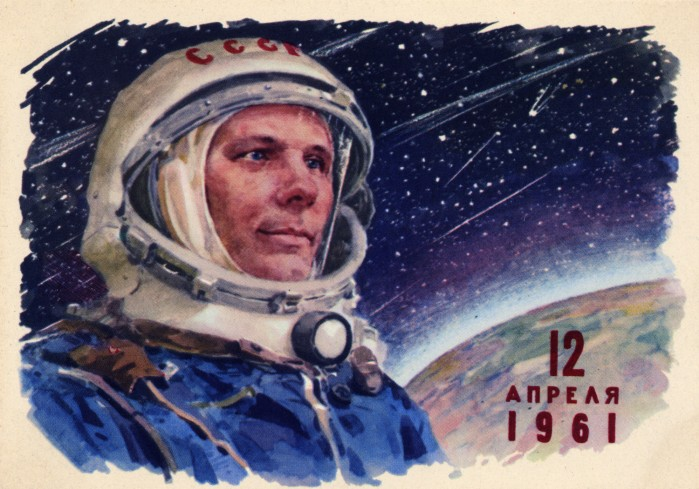 Valentina Vladimirovna Těreškovová
16. června 1963
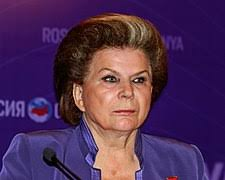 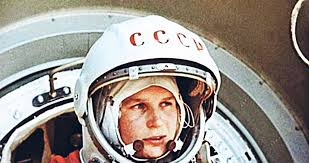 Neil Alden Armstrong – 20. červenec 1969
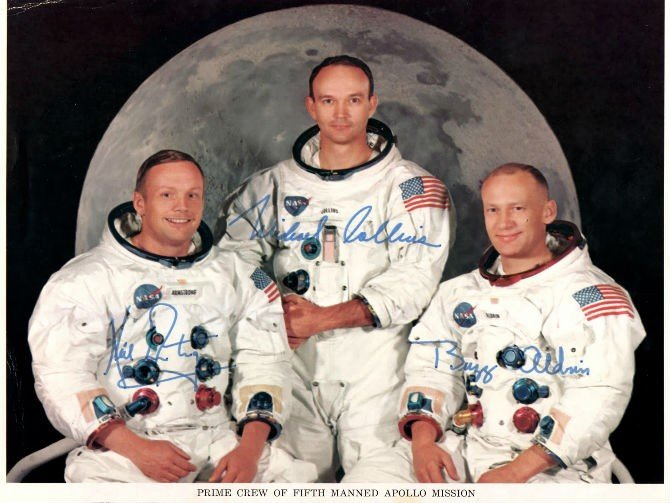 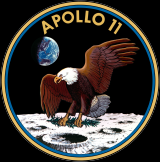 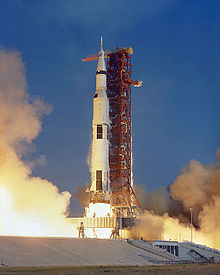 Sojuz – apollo 1975
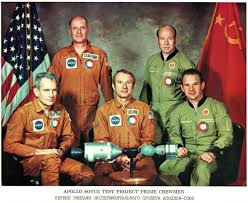 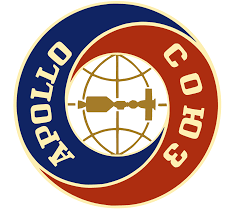 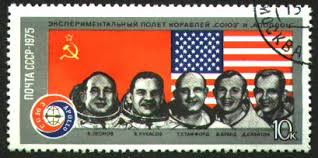 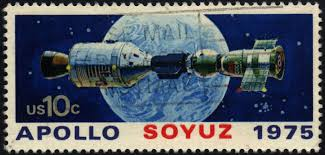 Dickson, Paul. Sputnik: The Shock of the Century. New York: Walker & Co,. (2007). 
Pacner, Karel. Kolumbové vesmíru – 1. díl. Praha: Paseka, (2006). 
Robert A. Divine, Robert Alexander, The Sputnik Challenge,USA: Oxford University Press (1993). 
http://technet.idnes.cz